Yhdessä kaikki on paremmin
Toiminta-alue
900+
69 m€
Varsinais-Suomi
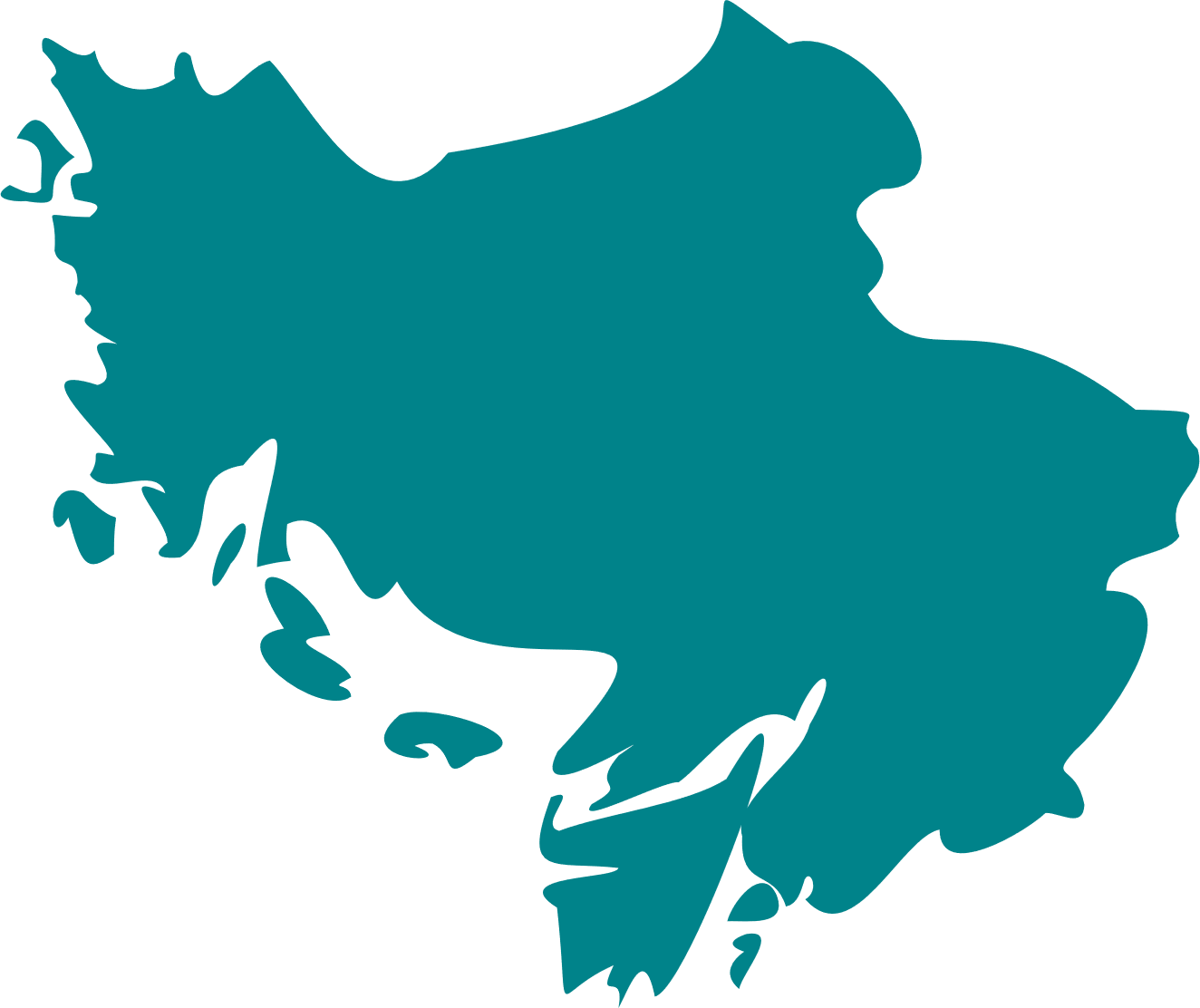 työntekijää
Liikevaihto2023
Ruokapalvelut
Puhtauspalvelut
Toimitilapalvelut
Kiinteistöpalvelut
Perustettu
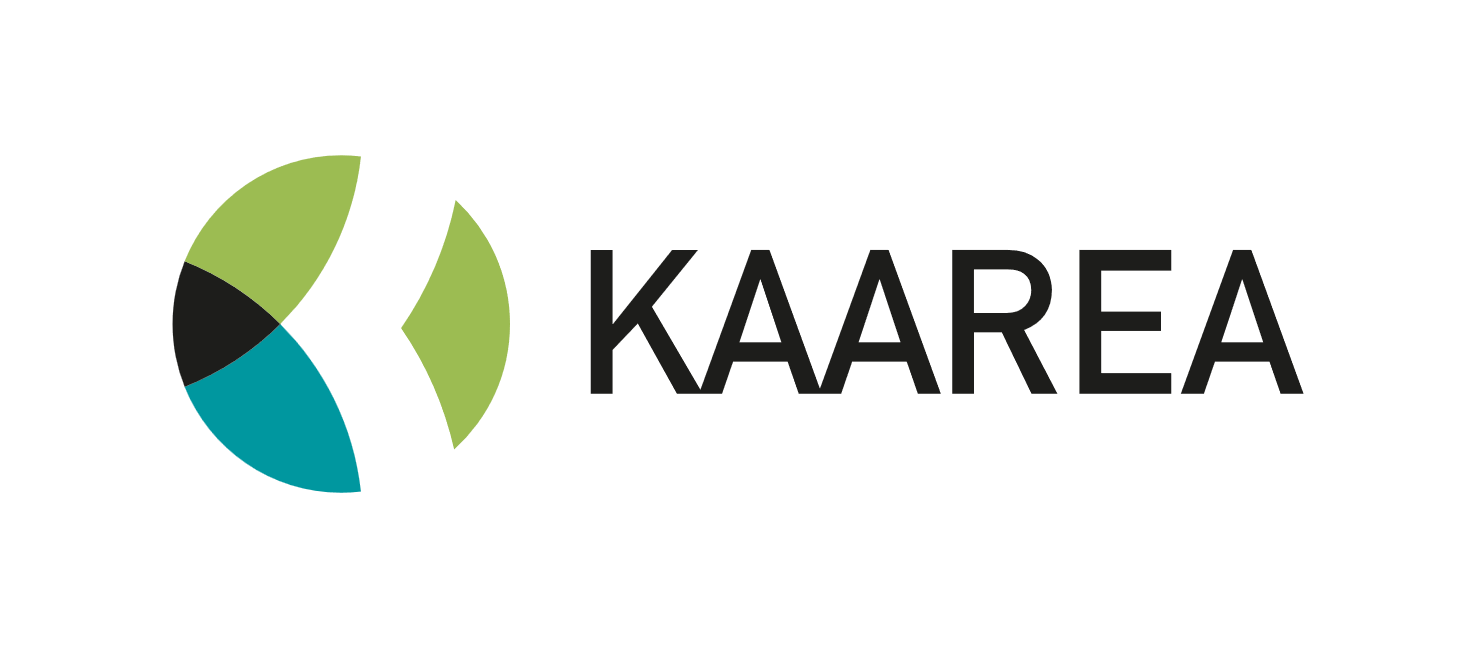 2019
Omistaja-asiakkaat
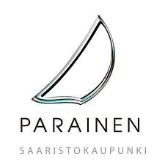 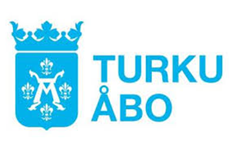 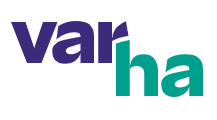 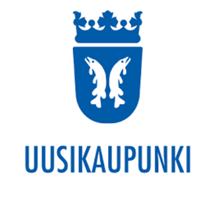 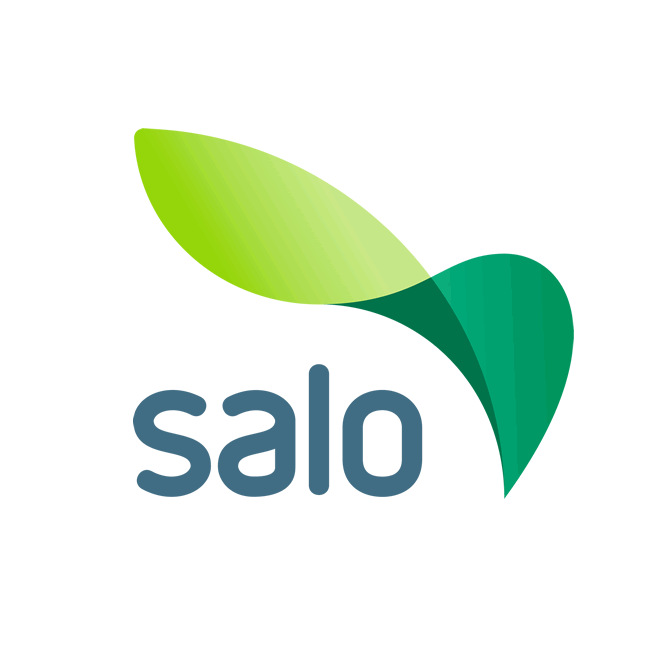 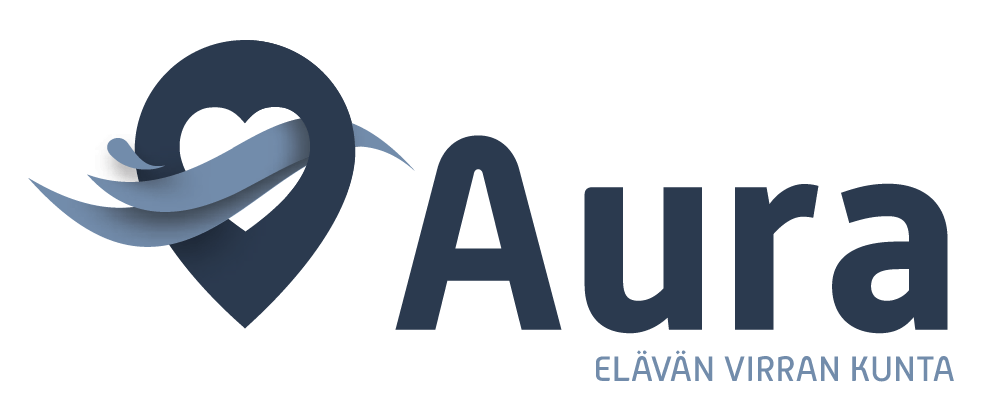 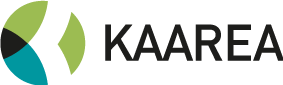 Arvomme
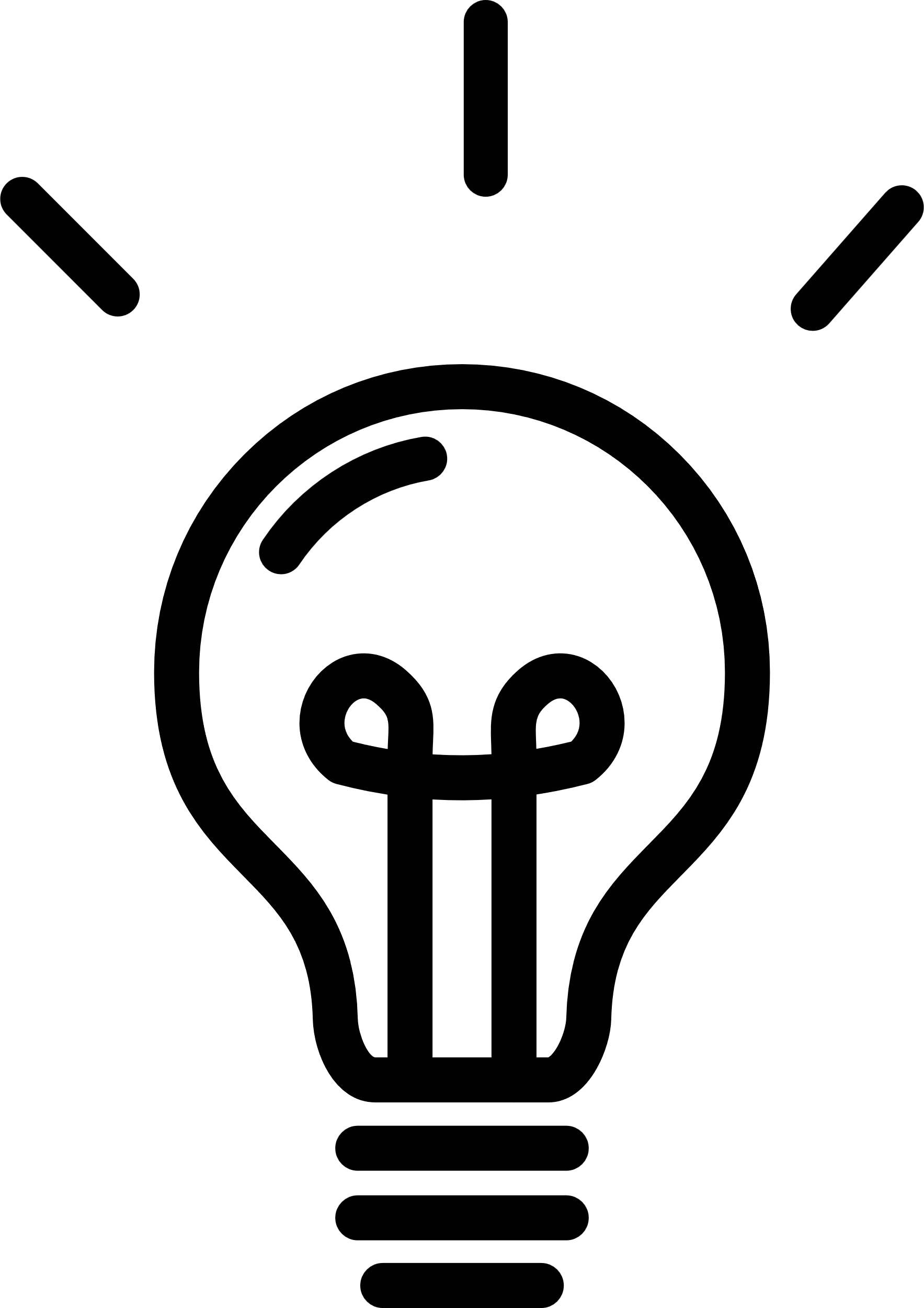 Sydämellä

Arvostamme asiakkaitamme, toisiamme ja työnantajaamme. 

Arvostamme omaa ja toistemme työtä.

Kannamme vastuun työstämme, työkavereistamme ja ympäristöstämme.
Yhdessä

Yhdessä olemme taitavampia ja vahvempia. 
Autamme toinen toisiamme.
Huolehdimme asiakkaistamme ja toisistamme.
Paremmin

Pyrimme löytämään tapoja tehdä asiat fiksummin ja yksinkertaisemmin.

Kehitämme toimintaamme.

Menestymme yhdessä asiakkaidemme kanssa.
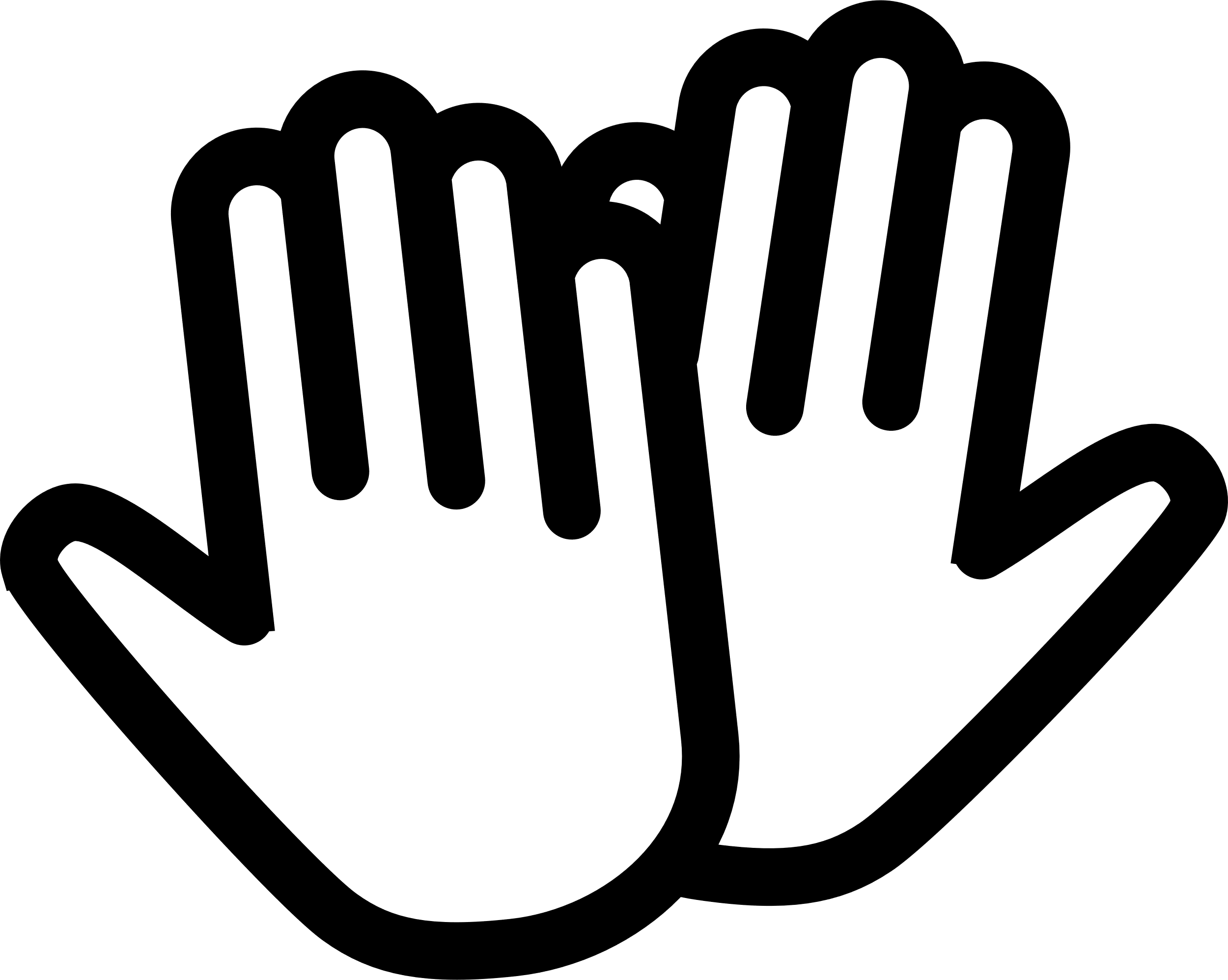 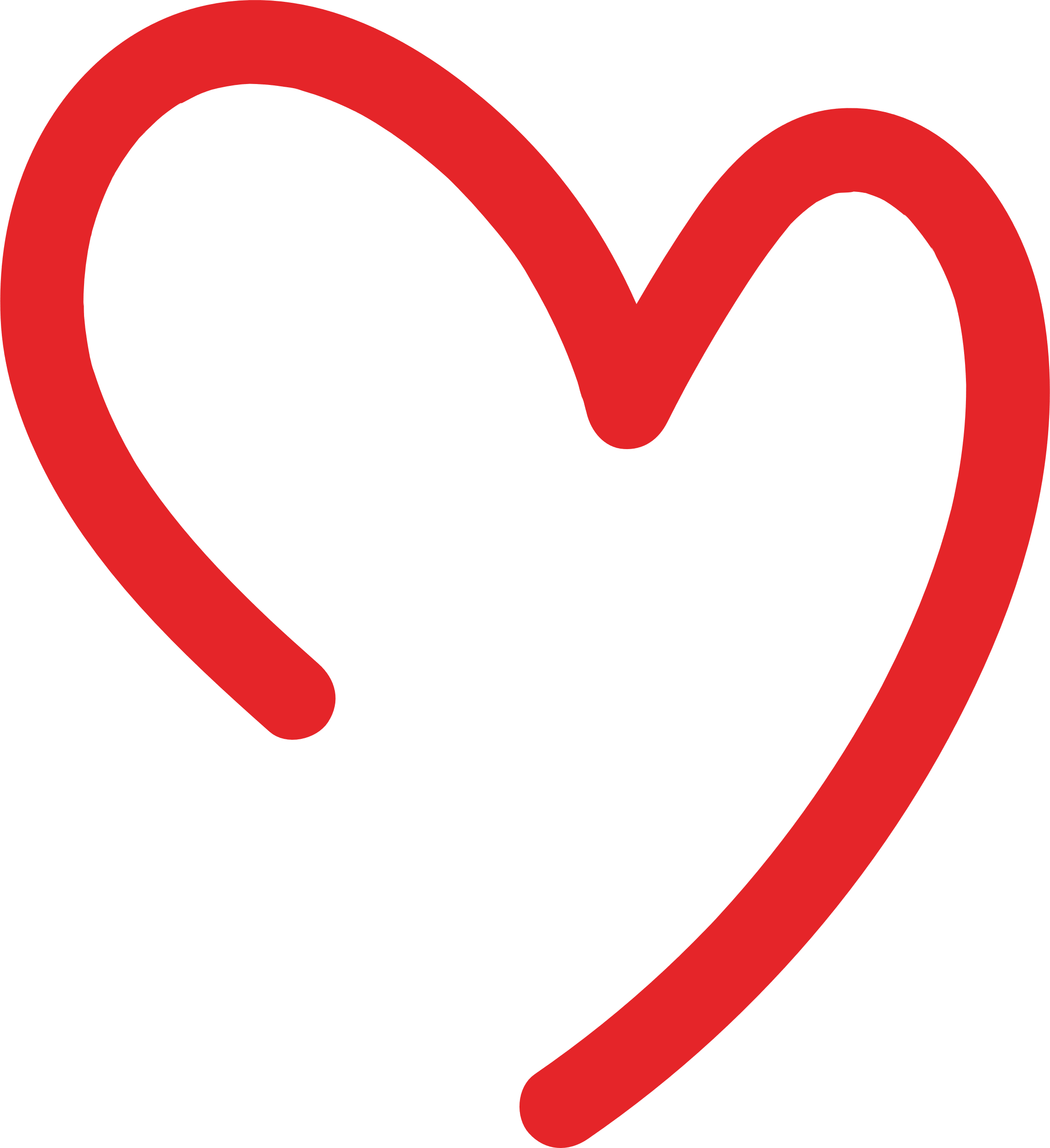 Vastuullisuus
Laatuvastuu

Sopimusten mukaiset kustannustehokkaat palvelut
Turvalliset työolosuhteet ja asianmukaiset työvälineet 
Laadukkaat uudistuvat ja kehittyvät tukipalvelut
Ympäristövastuu

Ympäristövaikutusten seuranta ja vähentäminen
Hiilijalanjälkilaskennan kehittäminen
Hävikin hallinta 
Kierrätys ja jätemäärän vähentäminen
Taloudellinen vastuu

Verojalanjälki
Julkinen hankkija
Paikallinen yhtiö
Sosiaalinen vastuu

Työllistäminen suoraan ja alihankkijoiden kautta
Turvallinen ja terveellinen työpaikka
Harjoittelu- ja oppisopimus-mahdollisuudet
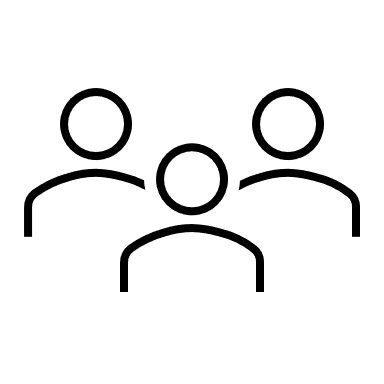 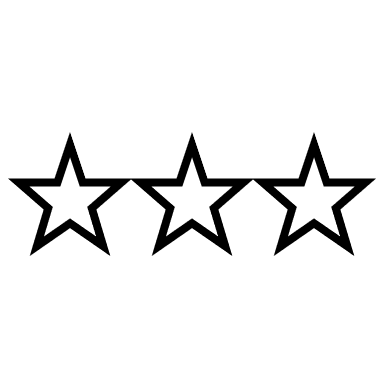 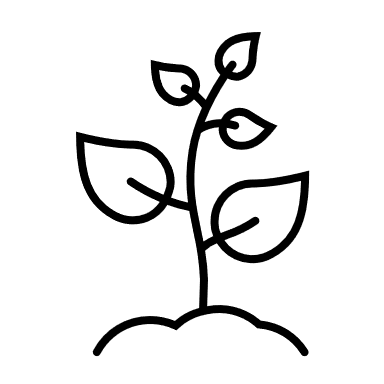 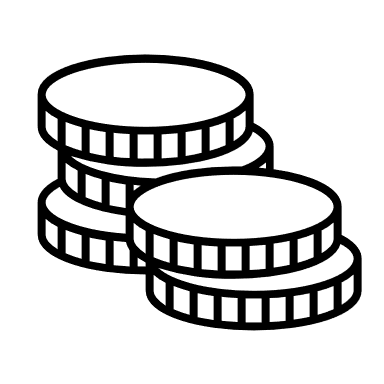 Kestävyysraportointi

Kaarea on käynnistänyt EU:n CSRD-kestävyysraportoinnin mukaisen määritysprojektin helmikuussa 2024. Tavoitteemme on saada kestävyysraportointi osaksi jatkuvaa toimintaamme vuoden 2024 aikana.
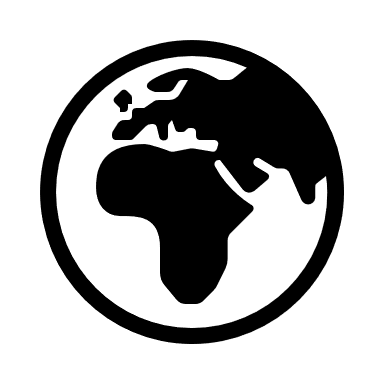 Ruokapalvelut
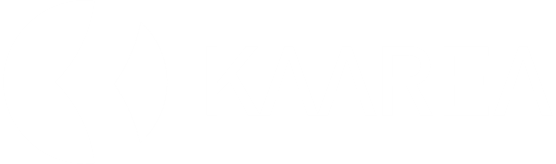 Kaarean ruokapalvelut
Tarjoamme maukkaita ja ravitsevia sairaala-, hoiva-, koulu-, päiväkoti- ja henkilöstöaterioita
Valmistamme päivittäin lähes 60 000 annosta – tuttua ja konstailematonta ruokaa asiakaskunnan tarpeet ja tottumukset huomioiden​
Ravitsemuksen asiantuntijuus ja ammattitaito ovat vahvuuksiamme
Panostamme tuotekehitykseemme, jotta voimme tarjota asiakkaillemme ravitsemussuositusten mukaista, maistuvaa ja myös ympäristön hyvinvoinnin huomioivaa ruokaa
Kehitämme toimintaamme jatkuvasti yhdessä asiakkaidemme kanssa
Käytämme kotimaisia raaka-aineita aina kun mahdollista – valmistamamme ruoan kotimaisuusaste on n. 85 %*
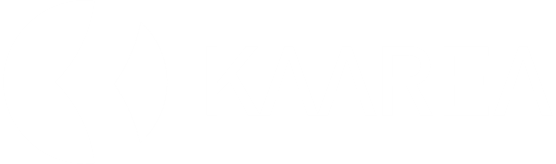 *Laskennassa mukana Turun koulut ja päiväkodit ajanjaksolla 1–6/2023
Elintarvikehankintojen nykytilanne
Sopimuksia tukkutoimittajien kanssa
Tuoreet leivät ja leipomotuotteet hankitaan lähitoimittajilta
Lähitoimittajilta muita hankintoja vähäisissä määrin
Kuorittu ja pilkottu peruna
Vihanneksia
Kananmunia
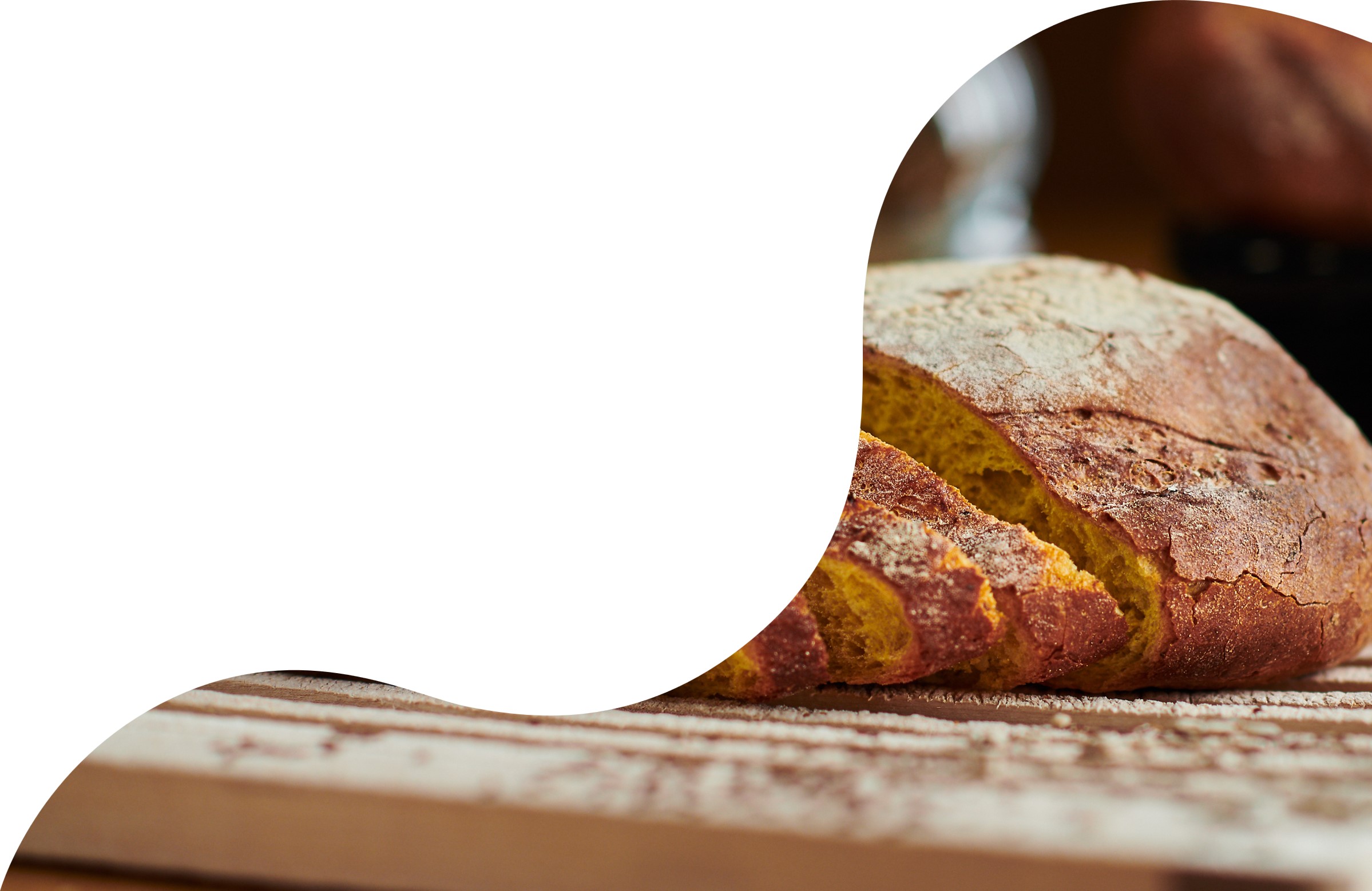 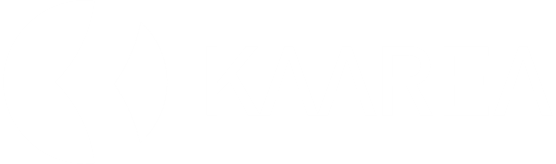 Elintarvikehankintojen tavoitetilanne
Kasvattaa elintarvikehankintoja lähi- ja luomu- ja pientoimittajilta
Saada aikaiseksi avointa keskustelua oman alueen lähitoimittajien kanssa
Löytää ratkaisuja logistisiin haasteisiin
Lisätä satokausiajattelua ruokalistojen suunnittelussa
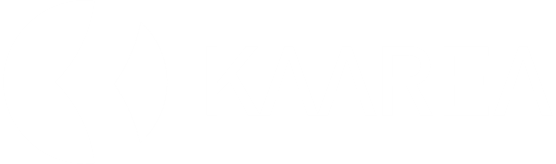 Lähi-, luomu ja pientuottajien elintarvikkeet DPS
Avoinna 7.10.2024 – 31.12.2030 (hankintajärjestelmän voimassaoloaika)
30 päivän perustamisvaihe. 
Ensimmäinen hankinta (tarjouspyyntö) voidaan tehdä perustamisvaiheen jälkeen.
Osallistumishakemuksia voi jättää hankintayksikölle koko hankintajärjestelmän voimassaoloajan
Tavoitteena ensimmäisten hankintojen tekeminen DPS kautta 2024 - 2025 aikana
Toimittajat voivat tarjota sitä määrää, mitä heillä on tarjottavana
Tavoitteena hankkia DPS menettelyn kautta raaka-aineita, jotka sopivat suoraan raaka-aineina käytettäviksi ruokalistan ja reseptien osalta
Perunat (pestyjä, kuorittuja ja pilkottuja)
Vihannekset ja juurekset (pestyjä kokonaisia ja pilkottuja)
Kasvikset (kokonaisia ja pilkottuja)
Marjat
Lähi-, luomu ja pientuottajien elintarvikkeet DPS
Vaihe 1. Osallistumishakemus – hakuvaihe päästä sisälle hankintajärjestelmään
1. Potentiaalinen toimittaja jättää sähköisen osallistumishakemuksen ja lisää siihen tarvittavat liitteet
2. Hankintayksikkö käsittelee osallistumishakemukset. Hyväksytyiltä osallistujilta pyydetään rikosrekisteriotteet.
3. Hyväksyttyjen rikosrekisteriotteiden jälkeen osallistuja voi tarjota tuotteita Hankintayksikön tarjouspyyntöön.
Lähi-, luomu ja pientuottajien elintarvikkeet DPS
Rekisteröidy tarjouspalvelu.fi ja etsi Kaarea Oy:n osallistumispyyntö: 
Lähi-, luomu ja pientuottajien elintarvikkeet DPS
Osallistumishakemukseen vaadittavat liitteet:
Tilaajavastuulain edellyttämät selvitykset soveltuvin osin
Mikäli osallistuja ei kuulu vastuugroup.fi palveluun
Omavalvontasuunnitelma tai muu selvitys 
Oiva – raportti
Osallistumispyynnön mukana tulevat liitteet
Liite 3 Osallistujan tuoteluettelo (mitä tuotteita voi tarjota tällä hetkellä)
Liite 4 Tilaajan toimituspisteet. (mihin kohteisiin voi tarjota tällä hetkellä)
Liite 6 Alihankkijat – (tarvittaessa)
Lähi-, luomu ja pientuottajien elintarvikkeet DPS
Vaihe 1. Osallistumishakemus – hakuvaihe päästä sisälle hankintajärjestelmään
1. Potentiaalinen toimittaja jättää sähköisen osallistumishakemuksen ja lisää siihen tarvittavat liitteet
2. Hankintayksikkö käsittelee osallistumishakemukset. Hyväksytyiltä osallistujilta pyydetään rikosrekisteriotteet.
3. Hyväksyttyjen rikosrekisteriotteiden jälkeen osallistuja voi tarjota tuotteita Hankintayksikön tarjouspyyntöön.
Lähi-, luomu ja pientuottajien elintarvikkeet DPS
Vaihe 2. Hyväksytty osallistumishakemus – mahdollista tarjota tuotteita Hankintayksikön tarjouspyyntöihin
5. Hankintajärjestelmään hyväksytyt toimijat näkevät tarjouspyynnön ja voivat tarjota tuotteitaan
6. Hankintayksikkö vertailee tarjoukset, valitsee kokonaistaloudellisesti edullisimmat ja soveltuvimmat tuotteet, tekee hankintapäätöksen ja laatii hankintasopimuksen. Toimitukset alkavat.
4. Hankintayksikkö julkaisee tarjouspyynnön
Osallistumispyynnön mukana tulevat liitteet
Liite 1 Hankintasopimusluonnos
Liite 4 Tilaajan toimituspisteet
Lähi-, luomu ja pientuottajien elintarvikkeet DPS
Tuotteiden valinta tehdään ensisijaisesti hankintajärjestelmään valittujen toimijoiden sähköisten luetteloiden pohjalta (Liite 3 Osallistujan tuoteluettelo)
Toimittaja vastaa siitä, että Tilaajalla oleva tuoteluettelo on ajan tasalla 
Tuotteiden soveltuvuutta voi halutessaan tarkastaa ennen osallistumishakemuksen jättämistä kysymykset / vastaukset osiossa. Toimijalle annetaan palautetta tuotteista, mikäli ne eivät sovellu tilaajan käyttöön.
Toimijoilla on mahdollista ehdottaa tilaajalle yhteistyötä tuotteiden kehittämisessä tilaajan tarpeen mukaiseksi. Mahdollisesta tuotekehityksestä sovitaan tapauskohtaisesti erikseen tilaajan ja toimijan kanssa.
Osallistumispyynnön mukana tuleva liite 2 Tuotekohtaisia hankintamääriä 
Vuosimäärät Kaarean osalta
Määrät voivat muuttua
Tarjouspyynnössä ilmoitetaan tarkemmin tapauskohtaiset hankintamäärät kohteittain
Kiitos!
Lisätietoa:
Ari Heikkilä
hankintapäällikkö
ari.heikkila@kaarea.fi
Katja Mäkelä
tuotekehityspäällikkö
katja.ma.makela@kaarea.fi
www.kaarea.fi